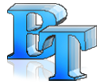 Журнал «Вычислительные технологии»: некоторые результаты библиометрического исследования
Селиванова И.В. 1,2, Гуськов А.Е. 2,3, Мазов Н.А.4

1 Новосибирский государственный университет
2Институт вычислительных технологий СО РАН
3Государственная публичная научно-техническая библиотека СО РАН 
4Институт нефтегазовой геологии и геофизики 
СО РАН
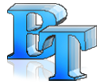 Введение
Журнал “Вычислительные технологии” (ЖВТ) издается Институтом вычислительных технологий СО РАН с 1996 года.

С момента создания было выпущено 109 регулярных и 36 специальных выпусков, издано более 1500 статей по математическому моделированию, интервальному анализу, вычислительной и прикладной математике, компьютерным технологиям, геоинформационным системам и электронным библиотекам.
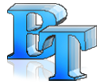 Цели и задачи исследования
Цели:
Определить текущее состояние журнала для формулировки политики его дальнейшего развития
Задачи:
1.Анализ статей по типам и видам;
2.Анализ географического распределения аффилиаций авторов;
3.Исследование состава авторов журнала и построение графов соавторства;
4.Исследование пристатейных списков литературы, а также списков источников, цитирующих ЖВТ;
5.Исследование места ЖВТ среди журналов аналогичной тематики.
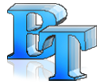 Подготовка данных
1.Источники данных:
•база данных редакции журнала (информация о статьях и авторах);
•реферативная база данных РИНЦ (пристатейные списки, списки цитирующих публикаций)
2.Пристатейные списки литературы были декомпозированы на части в зависимости от вида публикации:
•для типа “статья в журнале”: автор, название публикации, журнал, год;
•для типа “книга”: авторы, название, издание, год.
3. Аналогичная работа проделана и с источниками, цитирующими статьи в ЖВТ
4. Данные были проверены на дубликаты, а названия организаций приведены к единому виду
5. Затем информация из указанных источников была агрегирована в одной базе данных, структура которой соответствует схеме CERIF
[Speaker Notes: В рамках подготовительного этапа данные были проверены на дубликаты, а названия организаций приведены к единому виду.
 (Common European Research Information Format).]
CERIF
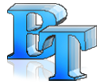 COMMON EUROPEAN RESEARCH INFORMATION FORMAT – предназначен для структурированного хранения данных о научных исследованиях, включая организации, ученых, публикации, журналы, наукометрические показатели, проекты, научные результаты, патенты и пр.
CERIF
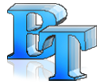 Базовые сущности:
• Персоны (cfPers),
• Организации (cfOrgUnit),
• Федеральные классификаторы (cfFedId),
• Схемы классификации (cfClassScheme),
• Классификаторы (cfClass).
• Метрики(cfMetrics)
Многоязычные сущности: 
• ФИО персоны (cfPersName),
• Наименование организации (cfOrgUnitName),
• Наименование схемы классификации       (cfClassSchemeName),
• Наименование метрики (cfMetricName)
• Наименование классификатора (cfClassTerm)
Связующие таблицы:
•	cfPers_OrgUnit,
  cfPers_Metrics,
•	cfFedId_Class,
•	cfPers_Class,
•	cfOrgUnit_Class,
•	cfClass_Class.
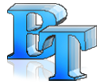 Некоторые результаты исследования
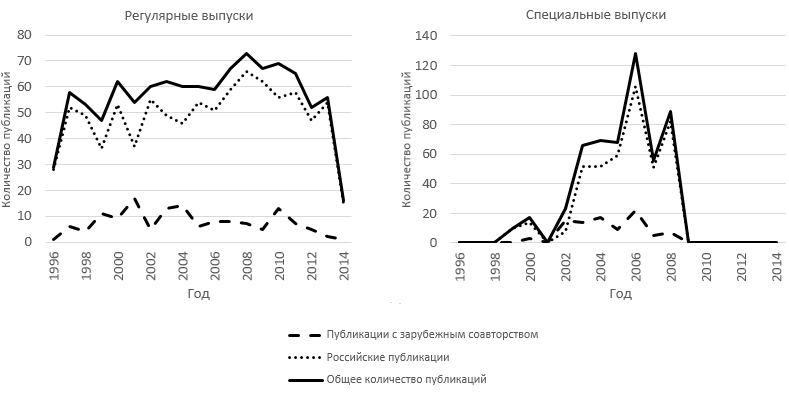 (1070 статей)
(526 статей)
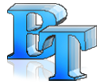 Динамика количества 
зарубежных ученых во времени
(в % от общего количества ученых)
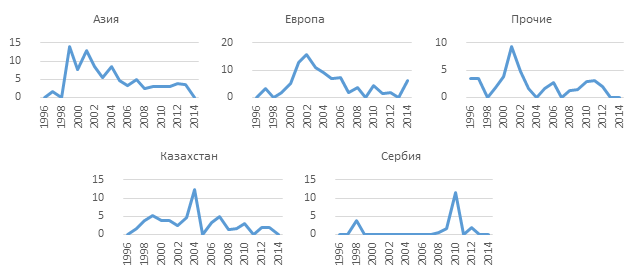 Прочие: США, СНГ, Африка, Ближний и Дальний Восток, Океания
[Speaker Notes: Азия(кроме Казахстана), Европа(кроме Сербии) 
. Это связано с выходом спецвыпуска, посвященного трудам совещания Российско-Казахстанской группы по вычислительным и информационным технологиям.]
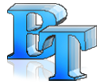 География авторов
География авторов журнала Евразийского региона
 (высота столбца соответствует количеству ученых)
Количество ученых
 по странам
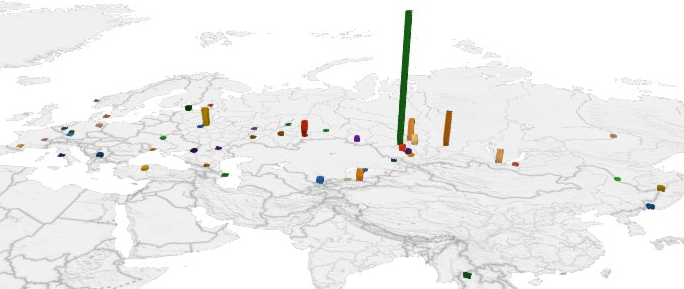 [Speaker Notes: Наибольшее количество статей в ЖВТ печатают авторы, работающие в Новосибирске (42%), далее идут ученые из Красноярска (11%), Томска (7%), Москвы (6%), Иркутска (3%), Кемерово (3%), Екатеринбурга (2%). Такое распределение сложилось исходя из, во-первых, интенсивности исследований по тематике ЖВТ в указанных городах, а во-вторых – наличия научных связей с “ядром” авторов журнала (Табл.5). Авторами из любого другого города в ЖВТ опубликовано менее 1% статей]
Авторы ЖВТ
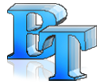 1700 различных авторов
 
 43% - доктора физико-математических наук,
     11% - доктора технических наук, 
     35% - кандидаты физико-математических наук, 
     8% - кандидаты технических наук, 
     менее 1% - доктора и кандидаты химических, географических и др.

Средний возраст: женщины - 40 лет, мужчины – 48 лет
Авторы ЖВТ
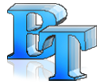 (В % от годового объема)
10
Топ-10 наиболее публикующихся авторов ЖВТ
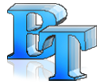 [Speaker Notes: Вшивков Виталий Андреевич

Гордов Евгений Петрович]
Граф соавторства ЖВТ

 (серый пунктир - 1 совместная публикация, серая линия – 2, черная линия – 3, жирный пунктир – 4, жирная линия - 5 и более)
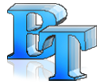 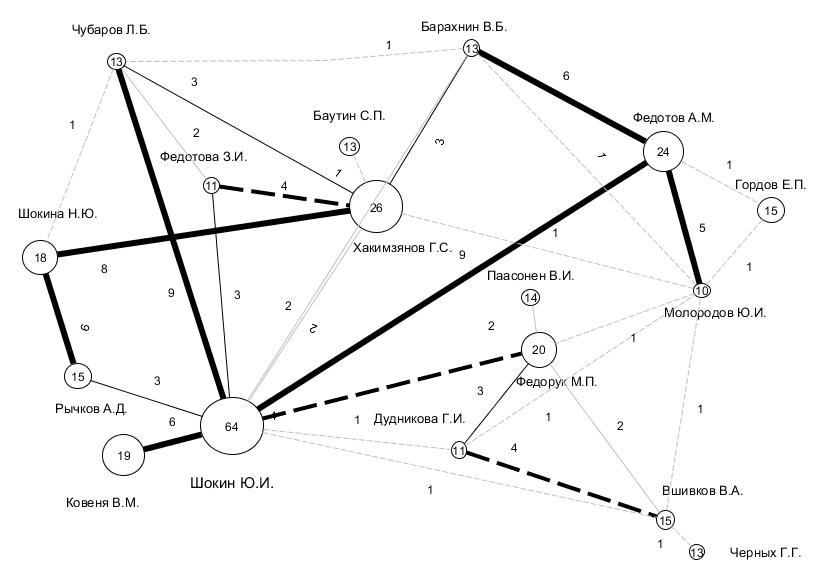 [Speaker Notes: можно выделить несколько пар стабильно сотрудничающих соавторов: Федотов А.М. – Барахнин В.Б. Федотов А.М. – Молородов Ю.И. , Федотов А.М. – Шокин Ю.И. , Шокин Ю.И. – Ковеня В.М., Шокин Ю.И. – Чубаров Л.Б., Шокина Н.Ю. – Хакимзянов Г.С. , Шокина Н.Ю.– Рычков А.Д. . Отсутствие треугольников и четырехугольников, состоящих из жирных линий, свидетельствует об отсутствии устоявшихся коллективов более чем из двух человек. Следует отметить, что данные результаты получены лишь по публикациям одного журнала, полную картину об устоявшихся коллективах соавторов необходимо составлять по базам данных публикаций сотрудников института.]
Динамика различных видов публикаций (в % от общего количества публикаций)
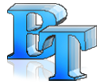 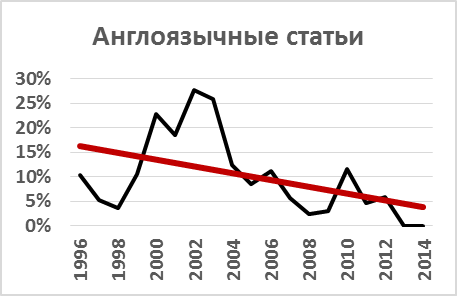 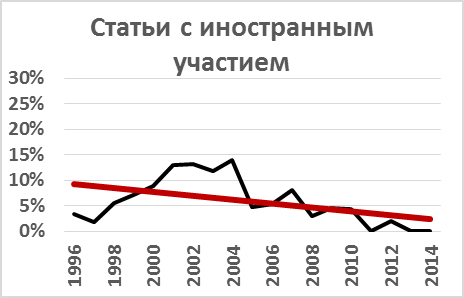 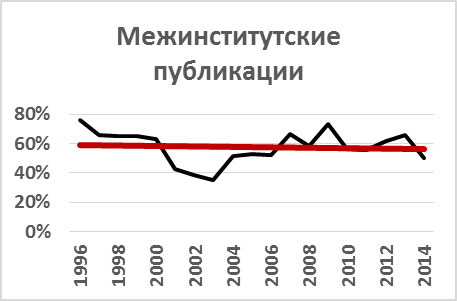 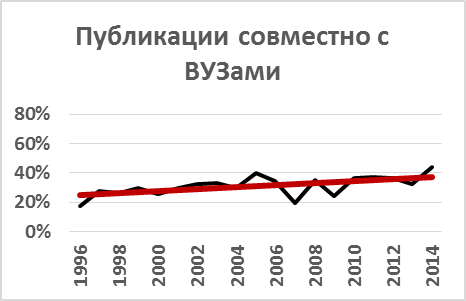 [Speaker Notes: Рассказать, что значит каждый заголовок.]
Цитирующие журналы
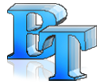 З. Брэдфорда:
Если упорядочить множество всех групп элементов в общей последовательности по уменьшению
количества элементов di в группах, то образуются три зоны I, II, III, когда DІ ≈ DІІ ≈ DІІІ ≈ ⅓ D, где
Di – количество элементов в зоне, и NІ : NІІ : NІІІ = 1 : q : q2, где Ni – число групп элементов в зоне
[Speaker Notes: По з. Брэдфорда: В качестве множества элементов возьмем журналы, цитирующие ЖВТ, и упорядочим их в порядке убывания количества цитирований. Тогда мы сможем разбить данное множество на три группы, в каждой из которой будет одинаковое число цитирований. Следуя закону Брэдфорда, журналы должны разбиться на 3 группы, каждая из которых содержит в сумме 2321/3=774 цитирований. В результате, в первую, “ядерную”, зону попало 10 журналов]
Цитирование статей из регулярных и специальных выпусков 
(2005-2008 гг.)
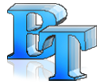 Для одной статьи из регулярного выпуска число цитирования в среднем равно 2,05, а для одной статьи из спецвыпуска – 1.2
Доля статей с нулевым количеством цитирований из регулярных выпусков составляет 39% ( 101 из 259), из специальных – 58 % (198 из 341)
Вывод: Регулярные выпуски цитируются лучше специальных
Наиболее цитируемые специальные выпуски 
(2005-2008гг.)
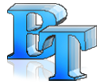 [Speaker Notes: Большинство из данных выпусков посвящены обзорам докладов и трудов различных совещаний и конференций.]
Место ЖВТ среди журналов с аналогичным 
профилем
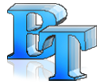 [Speaker Notes: В рубрике «Математика» ЖВТ находится на 34 месте по показателю «Пятилетний импакт-фактор РИНЦ», что объясняется тем, что больше половины журналов, опережающих его, индексируются в БД Web of Science и Scopus (17 из 33). 
Информатика: в первую пятерку по трем показателям
Автоматика: в первую 10ку по 2м показателям
Математика: в первую 20ку по 2м показателям]
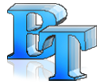 Заключение
За 17,5 лет с момента основания в журнале «Вычислительные технологии» опубликовано 1596  работ 1700 авторов из более чем 150 организаций.

Наибольшее количество статей принадлежит ученым из Новосибирска, среди зарубежных ученых лидером по количеству публикаций являются ученые с Казахстана. Среди авторов сложились устоявшиеся пары, период сотрудничества некоторых из них составляет уже 17 лет.

Заметно увеличение публикаций совместных с ВУЗами, количество иностранных же статей и статей с иностранным участием после заметного всплеска в 2000-2004 гг. уменьшается. Несмотря на активное ведение междисциплинарных интеграционных проектов, количество межинститутских публикаций с течением времени практически не меняется, хотя и остается достаточно высоким.
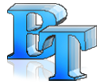 Заключение
Наиболее цитируемыми статьями являются статьи из регулярных выпусков.


Уверенные позиции журнала «Вычислительные технологии» позволяют говорить о том, что дальнейший рост наукометрических показателей (в первую очередь, количества цитирований) и выход на ведущие позиции должны быть связаны с переходом в новое качество – выпуска переводной версии журнала (на английский язык) c последующим включением журнала в международные наукометрические базы данных Web of Science и Scopus.
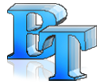 Спасибо за внимание!